Podstawy logiki praktycznej
Wykład 6: 
Argumentacja prawnicza


Dr Maciej Pichlak
Uniwersytet Wrocławski
Katedra Teorii i Filozofii Prawa
maciej.pichlak@uwr.edu.pl
Spory wokół logiki prawniczej
Bóg obdarzył Jego Wysokość niezwykłą wiedzą oraz wspaniałymi przyrodzonymi talentami… Jego Wysokość nie był jednak szkolony w prawach swojego królestwa Anglii. Zaś sprawy, które dotyczą życia, dziedziczenia, dóbr i majątków jego poddanych nie powinny być rozstrzygane poprzez rozum naturalny, lecz przy pomocy sztucznego rozumu i osądu prawnego. Prawo bowiem jest sztuką wymagającą długich studiów i doświadczenia, nim człowiek posiądzie jej znajomość.

Sir Edward Coke do Króla Jakuba I, w 1607 r.


Na początek zabijmy wszystkich prawników.
W. Szekspir, Henryk VI, ok. 1590 r.
Formalizm vs. antyformalizm
Formalizm
Antyformalizm
„Naszym zdaniem jest tylko jedna logika: po prostu logika (…) próżno próbować badać logikę prawniczą w ścisłym tego słowa znaczeniu: taka nie istnieje.”

George (Jerzy) Kalinowski
„Rozumowanie prawnicze ma prawie zawsze charakter sporny i dlatego w przeciwieństwie do czysto formal-nego rozumowania dedukcyjnego tylko bardzo rzadko może być uznane za poprawne lub niepop-rawne w sposób, by tak rzec, bezosobowy. Podmiot zobowiązany do podjęcia decyzji w kwestii prawnej (…) powinien przyjmować za nią odpowiedzialność.”
Chaim Perelman
Ius et lex: Prawnik jako szef kuchni
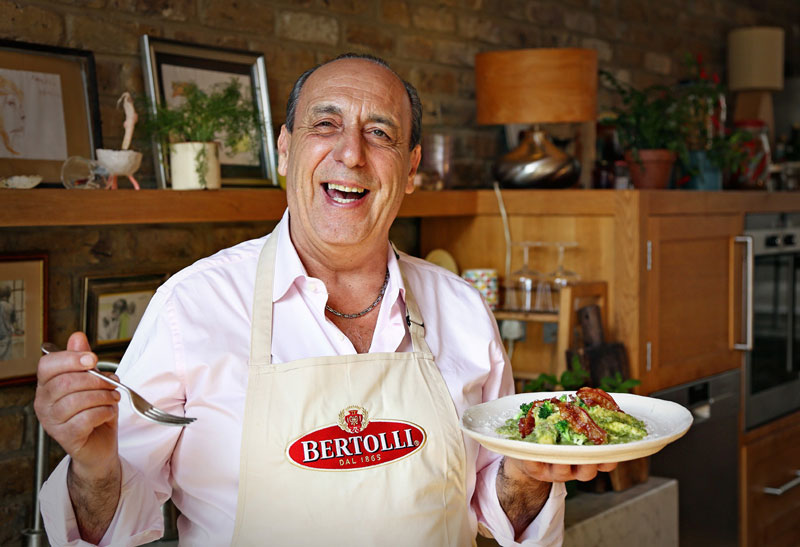 Typy argumentów w ramach argumentacji prawniczej
Ogólne reguły argumentacji teoretycznej
Ogólne reguły argumentacji praktycznej
Reguły egzegezy
Argumenty dogmatyczne
Orzecznictwo
Szczególne prawnicze formy argumentów (topiki prawnicze)
Reguły egzegezy
Reguły „opracowywania” tekstów prawnych
(Ustalania, jakie normy obowiązują na podstawie wiążących aktów normatywnych)

reguły wykładni
 reguły kolizyjne
 reguły wnioskowań prawniczych (inferencyjne)
Wnioskowania prawnicze
wnioskowania
Logiczne
Racjonalnośćjęzykowa
Logiczne stosunki między zakresami
Instrumentalne
Racjonalnośćinstrumentalna
Relacje przyczynowo-skutkowe
Aksjologiczne
Racjonalnośćaksjologiczna
Relacje na poziomieratio legis
Wnioskowanie aksjologiczne
Oparte na założeniu o konsekwencji ocen prawodawcy

Z podobieństwa (a simili)
Analogia legis
Analogia iuris
Z przeciwieństwa (a contrario)
A fortiori
A minori ad maius
A maiori ad minus
Analogia legis
Wnioskowanie przez analogię jako jeden z najpopularniejszych argumentów w prawie
Analogia legis stanowi szczególną odmianę tego argumentu, w którym podstawą wnioskowania jest konkretna norma prawna

Doprowadzenie linii energetycznej do posesji.
Analogia legis - struktura
Stan rzeczy S2 nie został unormowany.
Istnieje stan rzeczy S1, który jest w sposób istotny
podobny do S2.
S1 jest unormowany przez normę N1, która wiąże z
nim określone konsekwencje prawne.___________
Należy uznać obowiązywanie normy N2, która wiąże
z S2 takie same lub zbliżone konsekwencje prawne.
Analogia legis – istotne podobieństwo
Kategoria raczej intuicyjna

Podstawowe kryterium: wspólne ratio legis

Ubi eadem legis ratio, ibi eadem legis dispositio.

Odmowa zastosowania analogii: 
wnioskowanie a contrario
A contrario
Stan rzeczy S2 nie został unormowany.
Istnieje stan rzeczy S1, który jednak nie jest tożsamy z S2.
S1 jest unormowany przez normę N1, która wiąże z nim określone konsekwencje prawne.
Nie należy wiązać takich samych konsekwencji prawnych z S2.
Analogia czy a contrario?
Kryterium ogólne: istnienie wspólnego ratio legis

Problem kradzieży impulsów telefonicznych

Specyficznie prawnicze kryteria – analogia ograniczona:
Przez język normy prawnej (zwroty typu „wyłącznie” etc.);
W prawie karnym na niekorzyść oskarżonego;
W prawie podatkowym na niekorzyść podatnika;
Przy ograniczeniach podstawowych praw i wolności człowieka i obywatela;
Przy normach typu lex specialis;
Przy wyjątkach od zasad ogólnych.
Analogia iuris
Analogia z grupy norm, z których wynika wspólna zasada ogólna.

Istnieje stan rzeczy S1, który nie jest unormowany
Obowiązują normy N1, N2, N3..., które wspólnie wyrażają pewną zasadę ogólną
Zasada ogólna nie jest wprost wyrażona w tekście
Należy uznać obowiązywanie normy Nn, która normuje S1 i także wyraża tę samą zasadę ogólną
Analogia iuris: przykłady
zasada ochrony dobra dziecka w prawie rodzinnym

zasada zamkniętego systemu źródeł prawa w prawie konstytucyjnym

zasada formalizmu procesowego w postępowaniu cywilnym

(tzw. zasady prawa w ujęciu opisowym)

Uwaga! Szczególny sposób użycia terminu analogia iuris przez sądy.
A fortiori
Skoro obowiązuje norma N1, która posiada określone uzasadnienie (ratio legis), to tym bardziej należy uznać obowiązywanie normy N2, mającej silniejsze uzasadnienie.

A maiori ad minus:
Skoro wolno czynić więcej, tym bardziej wolno czynić mniej.
Skoro nakazane jest czynić więcej, tym bardziej nakazane jest czynić mniej.

A minori ad maius:
Skoro zakazane jest czynić mniej, tym bardziej zakazane jest czynić więcej.